2023 EESC W3400
Lec 06: Seismic rays

Computational Earth Science

Bill Menke, Instructor
Emily Glazer, Teaching Assistant

TR 2:40 – 3:55
today:

Global Warming

we are going to use Reservoir Modeling to construct
a simple model of Global Warming
that incorporates SOME of the physics of climate change
caveat

into order to create model within 1 lecture, I’m going to be

very sloppy about units

not distinguish “heat content” from “temperature”

and set a lot of constants arbitrarily to 1
Physical Principle 1

visible light from the sun is the main source of the Earth’s heat energy
Sunlight
ground
solar constant  = 1361 W/sq-m at Equator
Physical Principle 2

some visible light just reflected back to space
Sunlight
ground
fraction reflected: albedo, about 30%
Physical Principle 3

Heat Loss doe to Infrared Radiation (IR) depends
on fourth power of temperature
HOT
Physical Principle 4

IR is absorbed in the atmosphere over a length scale about twice the thickness of the atmosphere
upper atmosphere
lower atmosphere
Our model of radiative heat balance
upper atmosphere
lower atmosphere
lower atmosphere
	is warmed by
		sunlight (really it warms the ground)
		IR from upper atmosphere
	is cooled by
		Its IR radiation (to upper atmosphere)

upper atmosphere
	is warmed by
		IR from lower atmosphere
	is cooled by
		its IR  radiation (to space)
upper atmosphere
lower atmosphere
two unknowns, u[0] and u[1]
heat content / temperature
	of lower and upper atmosphere
M=2; 
solarconstant = 1.0;
albedo = 0.3;
stefanboltzman = 1e-3;
p=4;
# time axis
Dt = 1.0
t0 = 0.0;     
tmax = 200.0;
heatcapacity=0.02;
M=2; 
solarconstant = 1.0;
albedo = 0.3;
stefanboltzman = 1e-3;
p=4;
solar constant (ridiculous units)
# time axis
Dt = 1.0
t0 = 0.0;     
tmax = 200.0;
heatcapacity=0.02;
M=2; 
solarconstant = 1.0;
albedo = 0.3;
stefanboltzman = 1e-3;
p=4;
albedo (correct)
# time axis
Dt = 1.0
t0 = 0.0;     
tmax = 200.0;
heatcapacity=0.02;
M=2; 
solarconstant = 1.0;
albedo = 0.3;
stefanboltzman = 1e-3;
p=4;
Stefan-Boltzman constant (ridiculous units)
power in Stefan-boltzman law (correct)
# time axis
Dt = 1.0
t0 = 0.0;     
tmax = 200.0;
heatcapacity=0.02;
M=2; 
solarconstant = 1.0;
albedo = 0.3;
stefanboltzman = 1e-3;
p=4;
# time axis
Dt = 1.0
t0 = 0.0;     
tmax = 200.0;
(time ridiculous units)
heatcapacity=0.02;
M=2; 
solarconstant = 1.0;
albedo = 0.3;
stefanboltzman = 1e-3;
p=4;
# time axis
Dt = 1.0
t0 = 0.0;     
tmax = 200.0;
heatcapacity=0.02;
(heat capacity, ridiculous, used for plotting)
def myfun( t, u ):
    f = np.zeros((M,));
    f[0] = solarconstant*(1.0-albedo) - stefanboltzman*(u[0]**p) + stefanboltzman*(u[1]**p);
    f[1] = stefanboltzman*(u[0]**p) - 2.0*stefanboltzman*(u[1]**p);
    return f;










# initial conditions
u0 = np.zeros((M,));
upper atmosphere
lower atmosphere
u[1]
u[0]
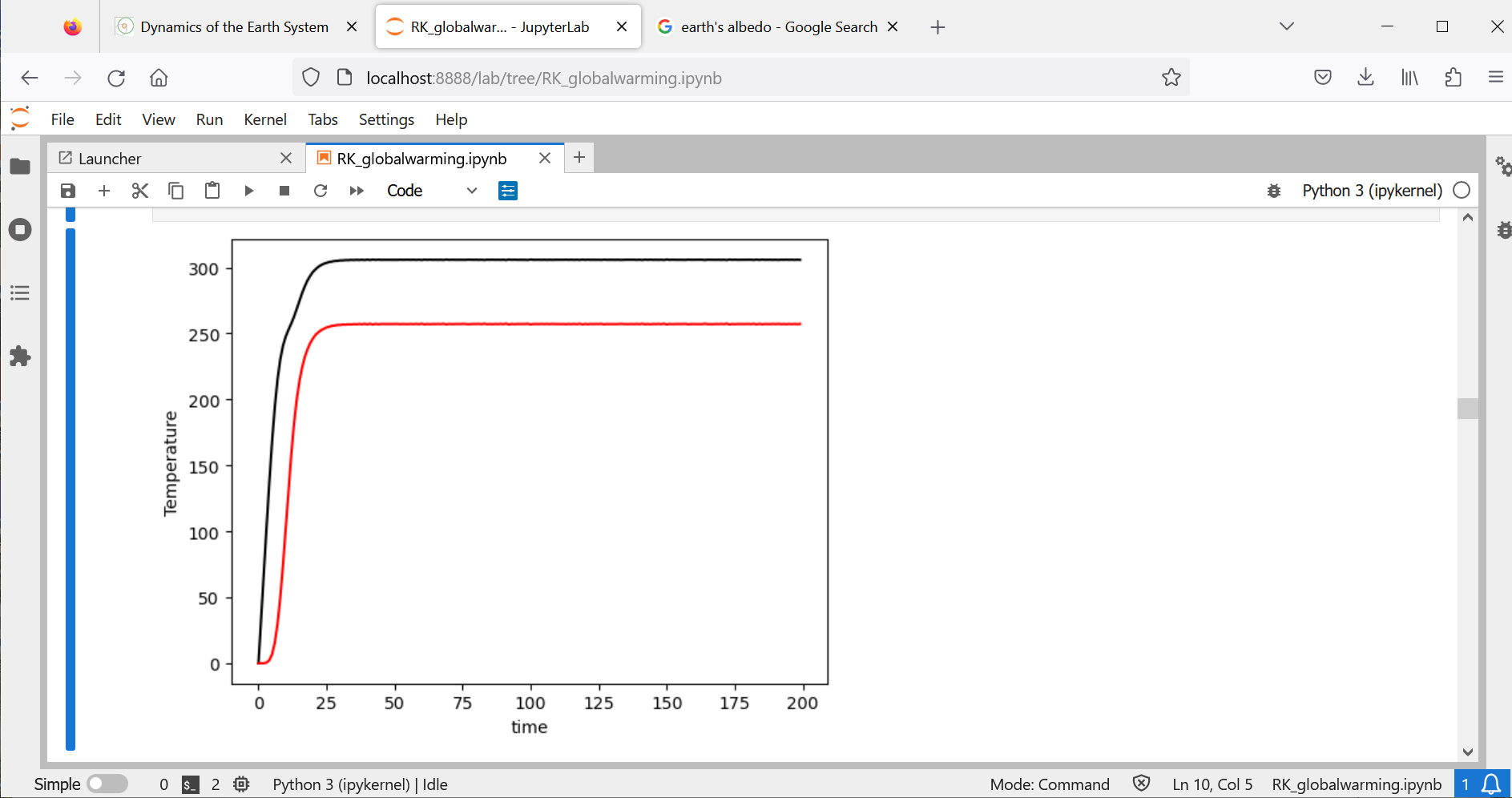 u[0]
u[1]
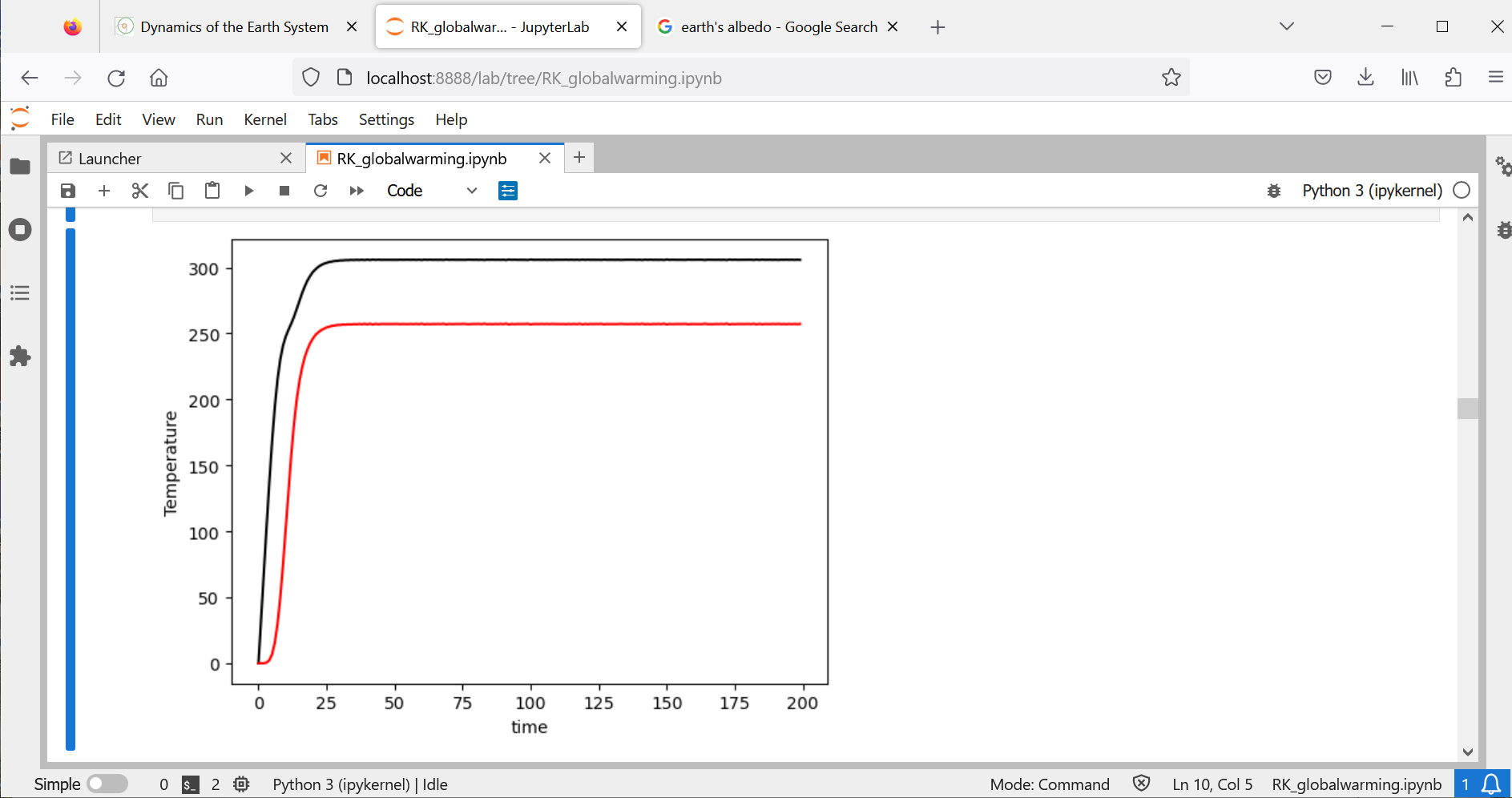 u[0]
u[1]
greenhouse effect
lower atmosphere is hotter than upper atmosphere
Physical Principle 5

because of the curvature of the Earth
the poles get less sunlight than the equator
Sunlight
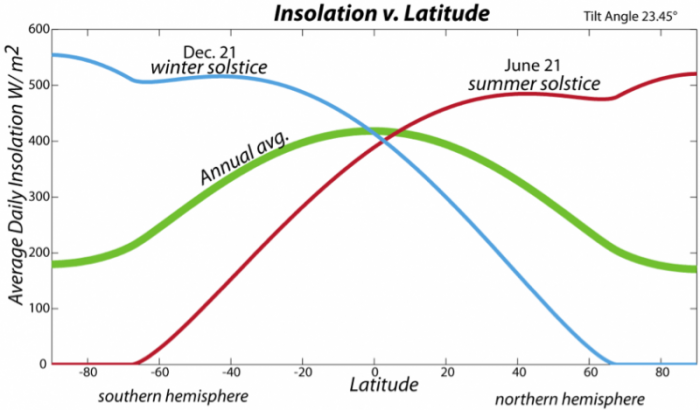 equator
pole
Improved model of radiative heat balance
reduced
upper atmosphere
upper atmosphere
u[1]
u[3]
lower atmosphere
lower atmosphere
u[0]
u[2]
low latutude
high latitude
M=4; # two-zone, two-layer atmosphere
solarconstant = 1.0;
albedo = 0.3;
stefanboltzman = 1e-3;
zona1reduction = 0.6;
reduction of sunlight relative to
equator (fairly correct)
what to do

increase M to four and define zone1reduction as 0.6

add two lines to myfun that set f[2] and f[3]
they should be analogous to f[0] and f[1]
except 
solarconstant in f[3] is multiplied by zona1reduction


also add two line to figure section to plot
u[2] in green
u[3] in blue
u[0]
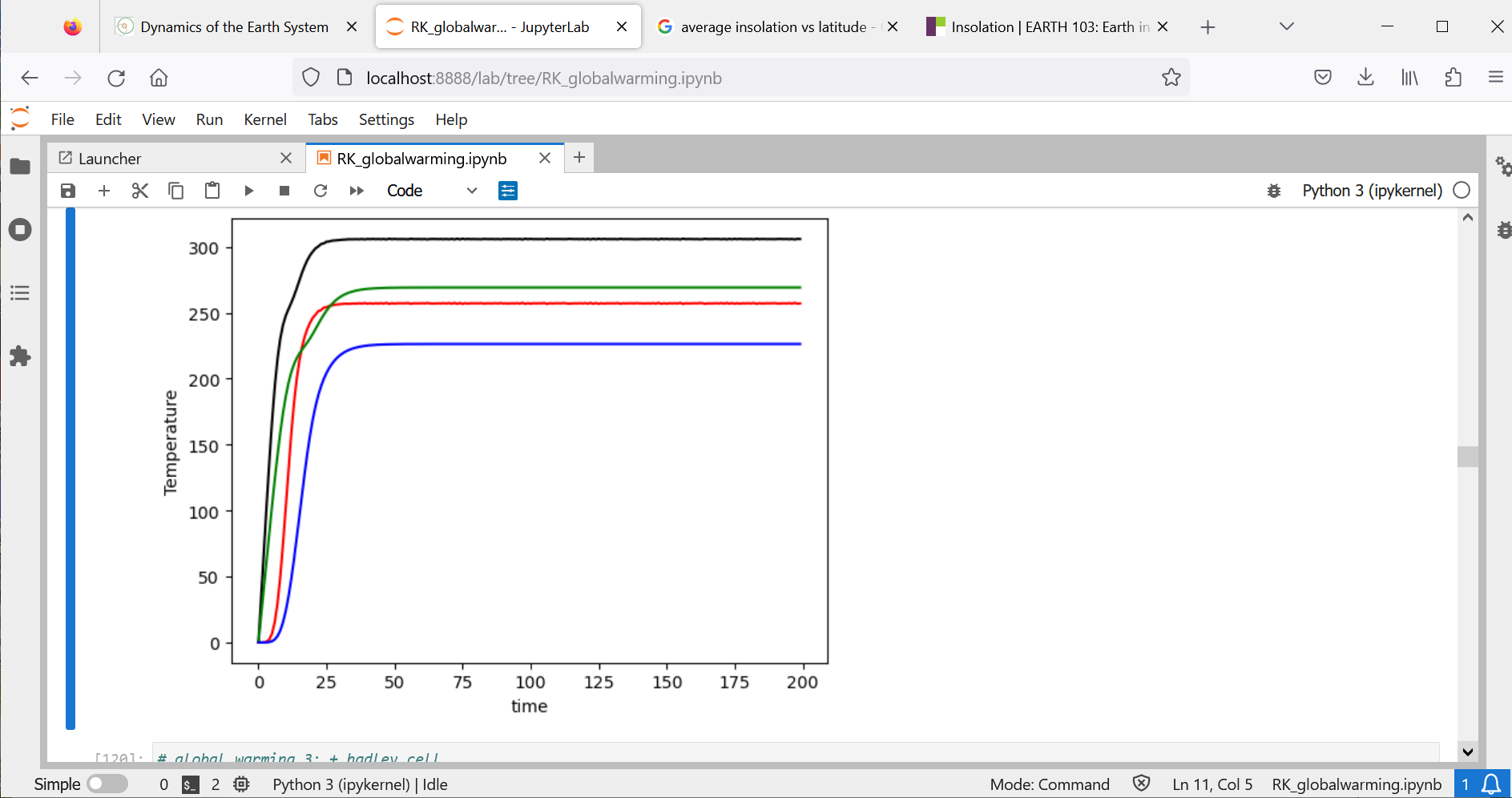 u[2]
u[1]
u[3]
Physical Principle 6

temperature differences between equator and poles
cause winds that move heat poleward
Hadley Cell
equator
pole
(we’re ignoring the Ferrel cell)
we will assume that strength of wind depends linearly
on temperature difference between equator and pole
M=4; # two-zone, two-layer atmosphere
solarconstant = 1.0;
albedo = 0.3;
stefanboltzman = 1e-3;
zona1reduction = 0.6;
windfactor=0.1;
wind heat flux scaling, ridiculous units
upper atmosphere
upper atmosphere
u[1]
u[3]
lower atmosphere
lower atmosphere
u[0]
u[2]
low latutude
high latitude
wind = windfactor*(u[0]+u[1]-u[2]-u[3])

heat flux fin  into this box from that  =  wind*u[that]
heat flux fout  out of this box =  -wind*u[this]
what to do
define windfactor as 0.1 and
 
inside myfun
calculate wind
add TWO terms to each of f[0], f[1], f[2], f[3]
one of which is a fin and the other an fout







check signs and this’s and that’s
upper atmosphere
upper atmosphere
u[1]
u[3]
lower atmosphere
lower atmosphere
u[0]
u[2]
low latutude
high latitude
u[0]
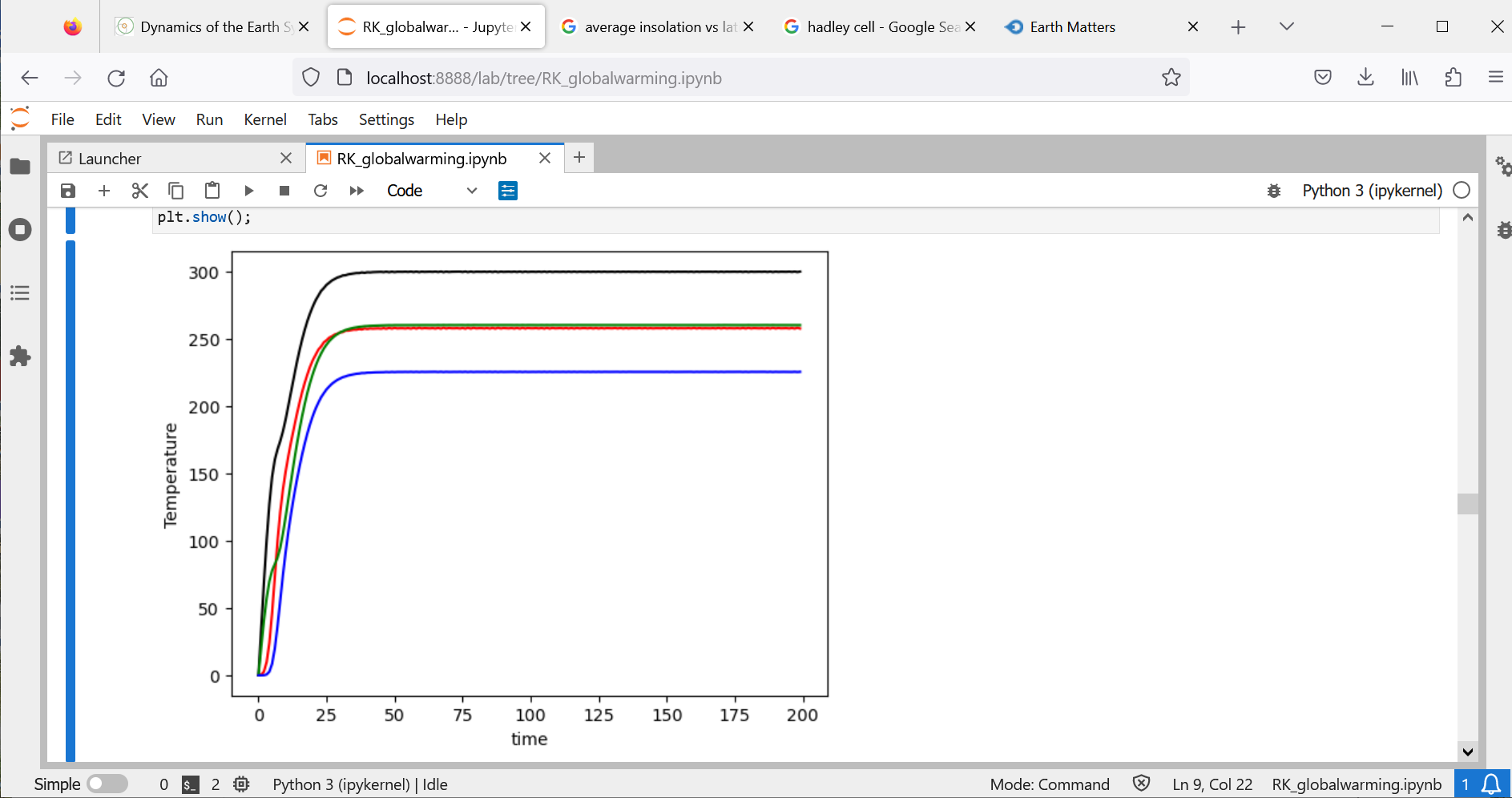 u[1]
u[2]
u[3]
Physical Principle 7

seasons have a big affect on solar insolation
at high latitudes but not so much at low latitudes
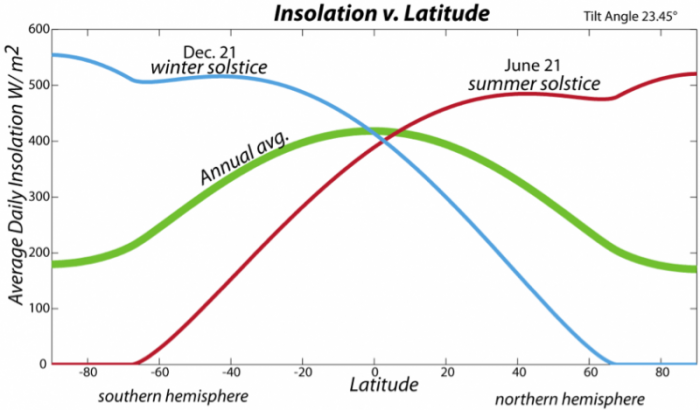 M=4; # wo-zone, two-layer atmosphere
solarconstant = 1.0;
albedo = 0.3;
stefanboltzman = 1e-3;
zona1reduction = 0.6;
windfactor=0.1;
seasonfactor=0.4;
T = 50;
seasonal amplitude (reasonable)
length of year in the ridiculous time units we’re using

not clear whether this is reasonable
in low latitudes, insolation is unaffected

at high latitudes, insolation is modulated by a factor
what to do

define seasonfactor as 0.4 and T as 50

inside myfun
calculate season according to formula




modify f[2] by multiplying solarconstant by season
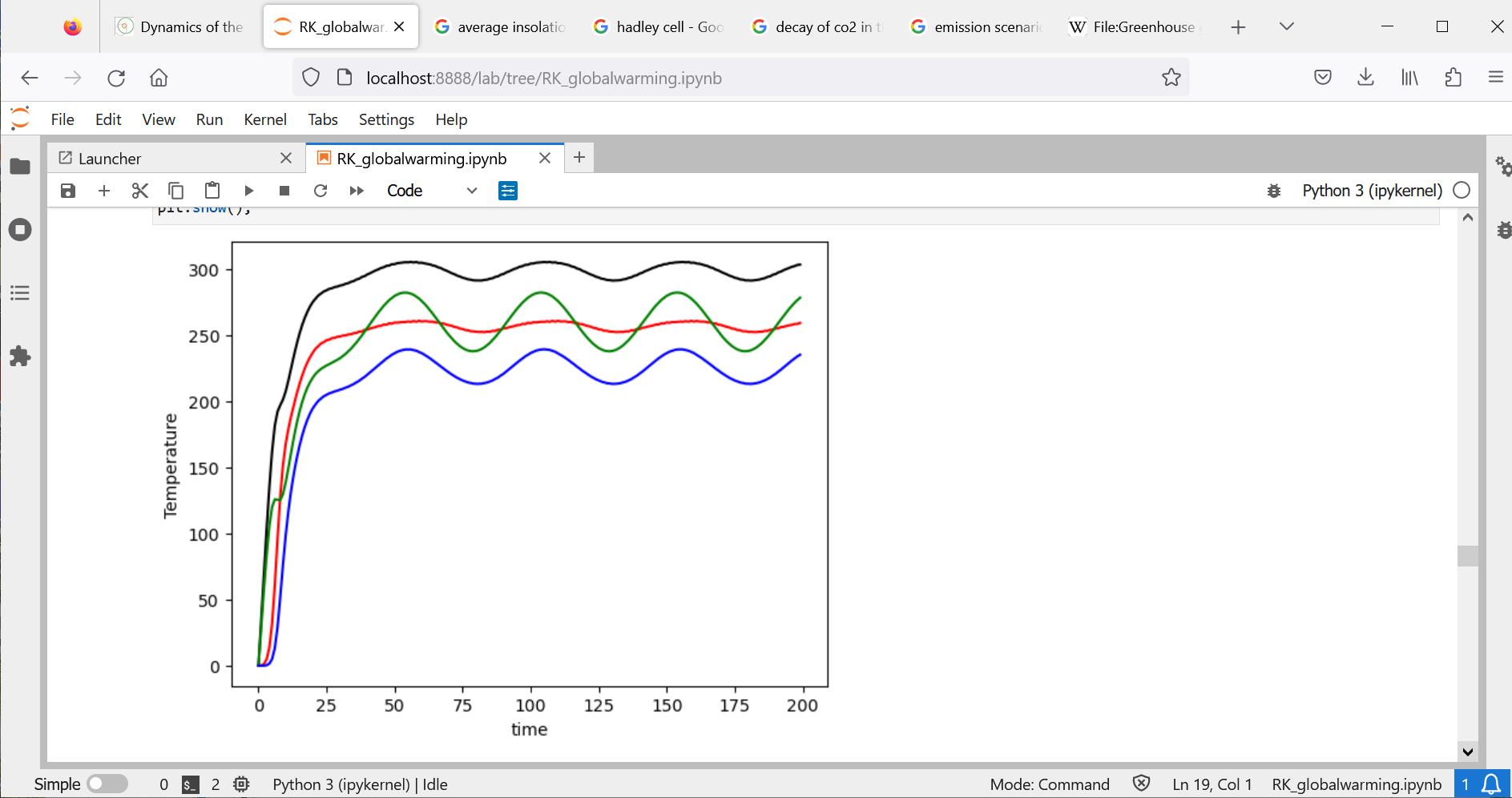 u[0]
u[2]
u[1]
u[3]
Physical Principle 8

increased IR absorption by anthropogenic CO2
is approximately equivalent to an increased solar constant
Physical Principle 9

burning of fossil fuels increase the CO2 in the atmosphere
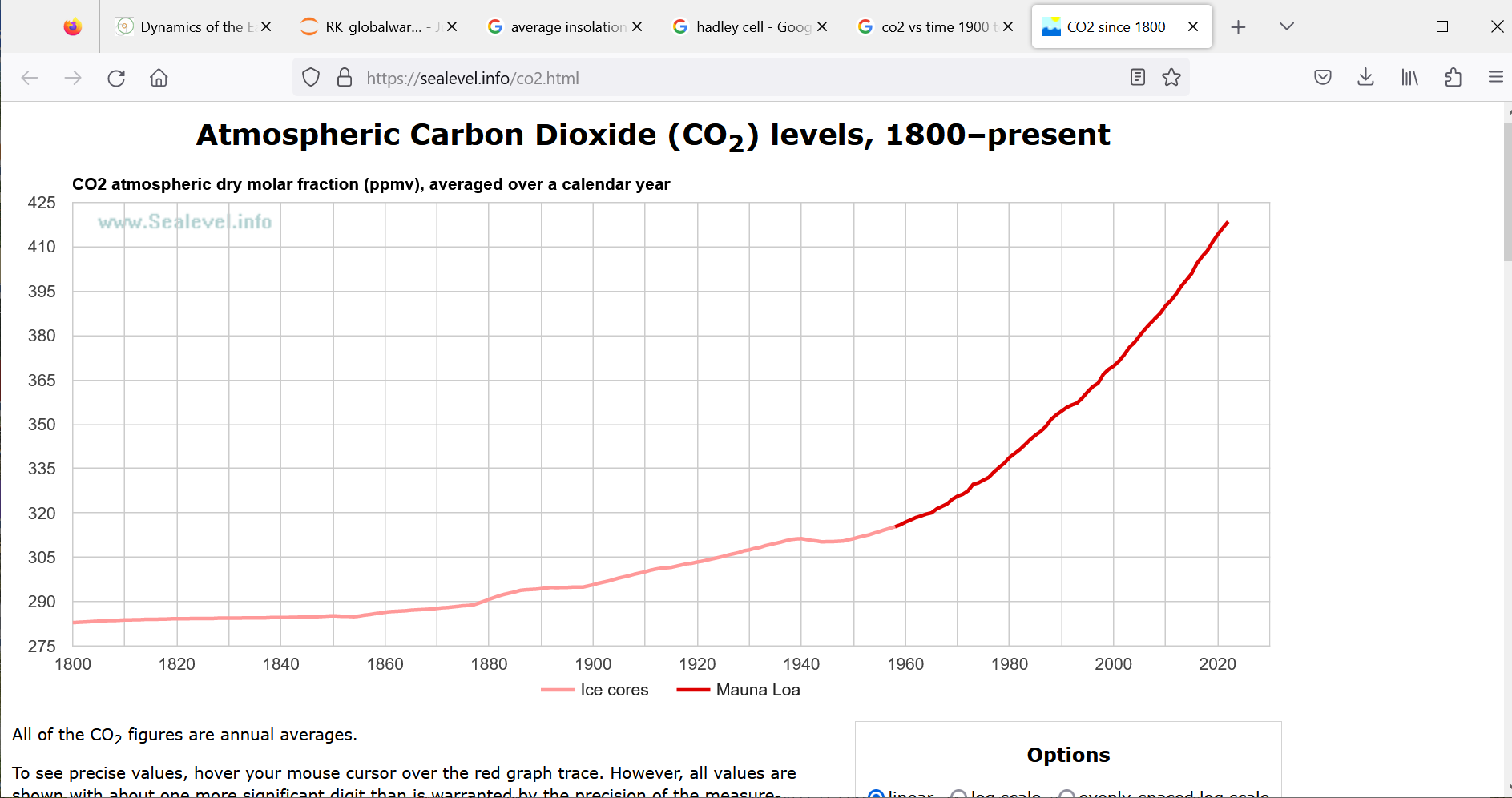 415
today
315 in 1954
u[4] is excess CO2
(ridiculous units)
M=5;
burning = 0.001;
CO2sensitivity = 0.1;
tmax = 10000.0;;
M=5;
burning = 0.001;
CO2sensitivity = 0.1;
rate that we’re increasing CO2 (ridiculous units)
proportionaly between
excess CO2
and solar radiation
not clear whether this is reasonable
tmax = 10000.0;;
calculate long time so we can see temperature increase
what to do

increase M to five
define burning as 0.001 and CO2sensitivity as 0.1;

inside myfun
calculate anthro according to formula


modify f[0] and f[3] by multiplying solarconstant by forcing
add line that defines f[4] equal to burning

change tmax to 10000
create second plot that plots u[4] against time
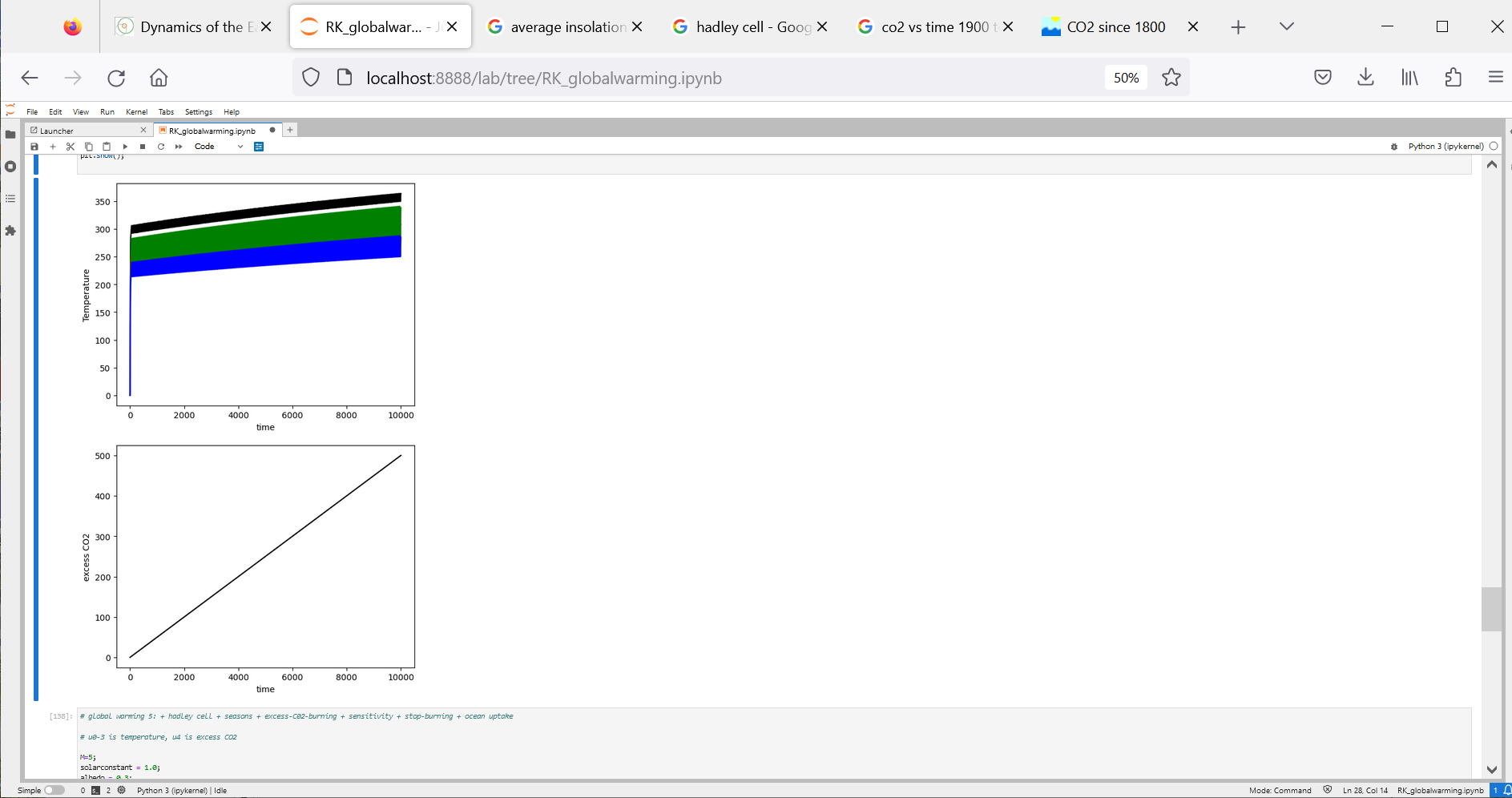 Physical Principle 10

excess CO2 is eventually absorbed by the Ocean (and biosphere) atmosphere
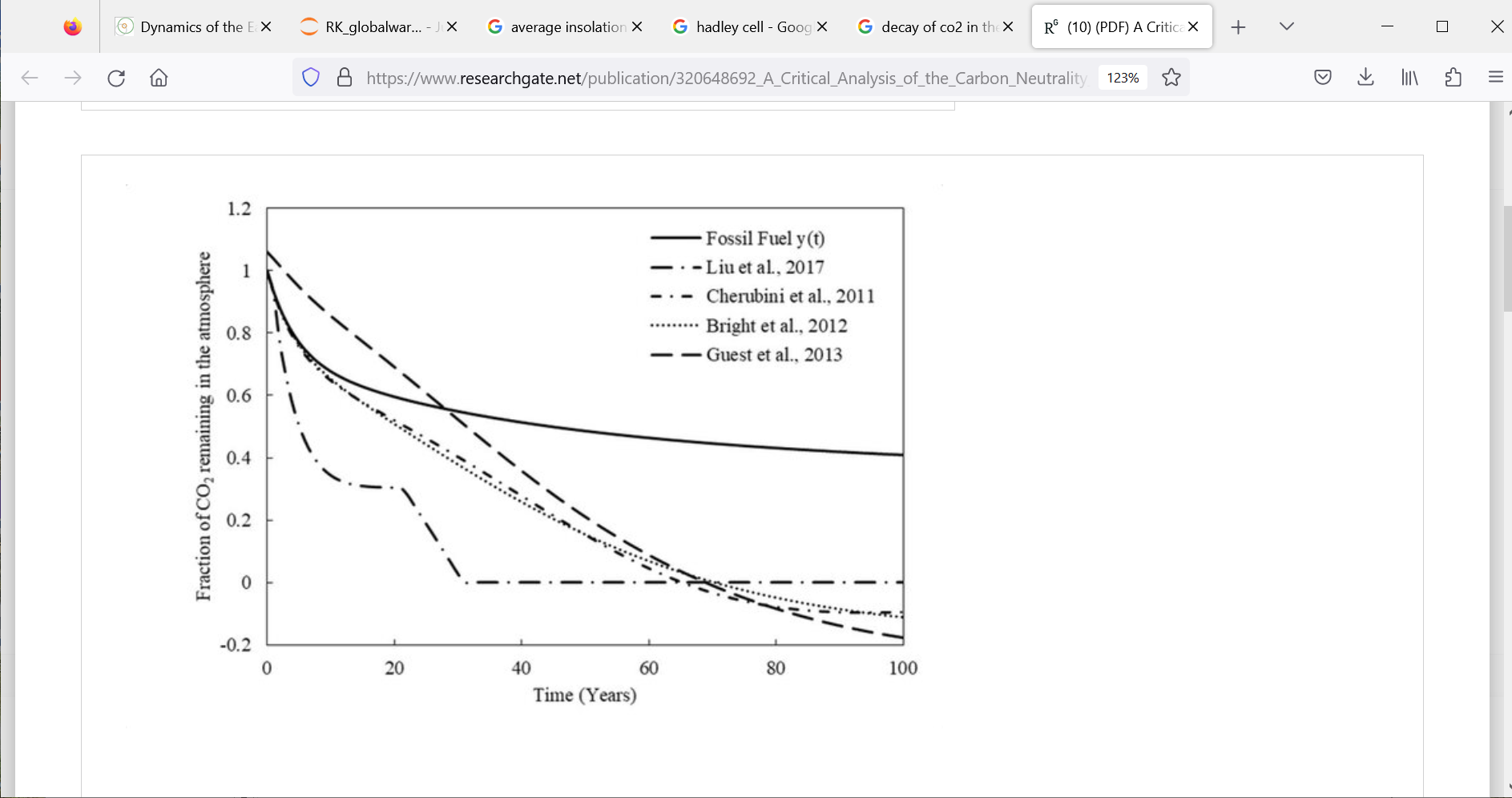 looks vaguely like
exponential decay
so rate of absorption
proportional to amount
Physical Principle 11

it is possible that we might stop emitting CO2
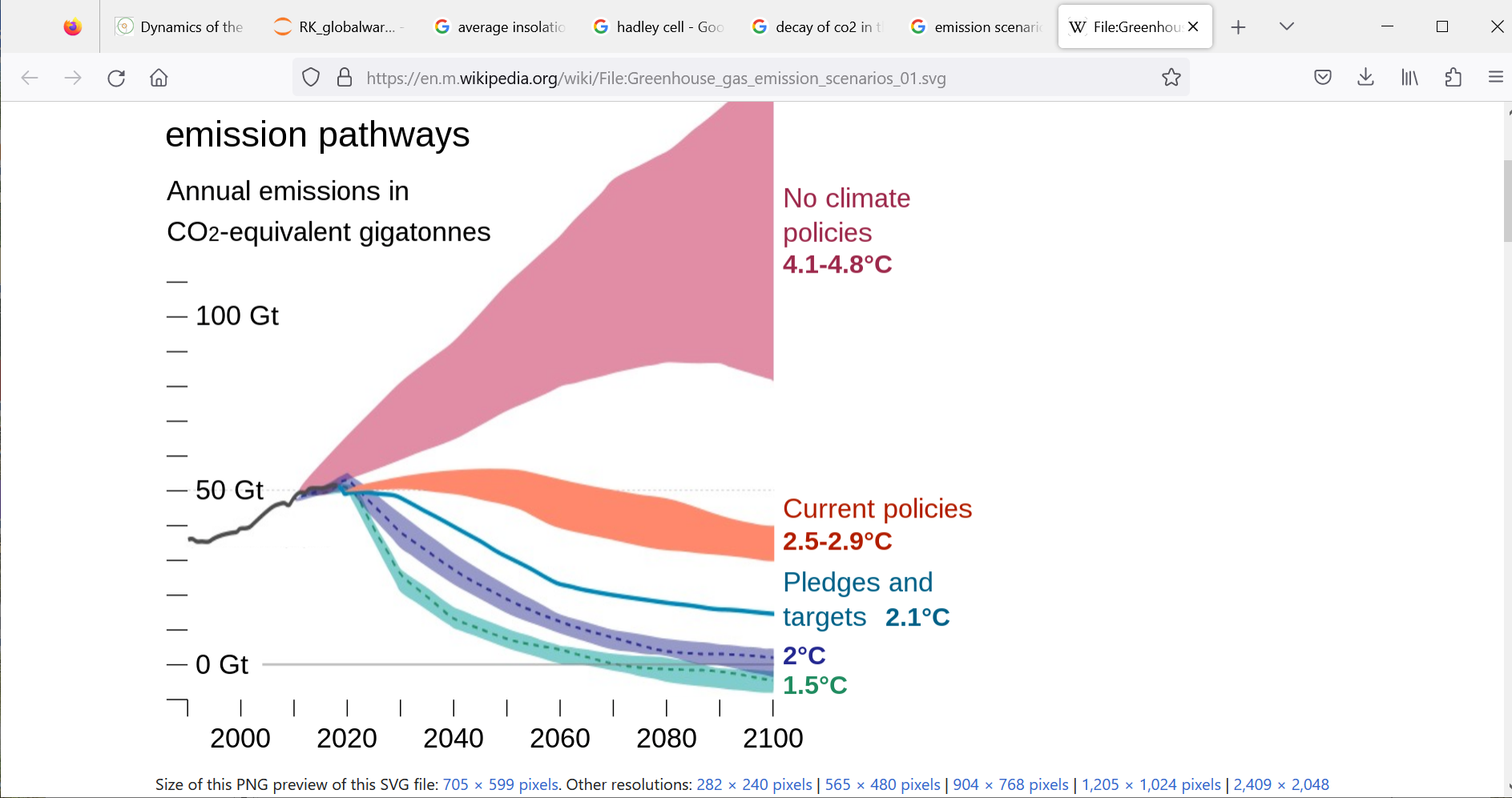 suppose that we stop after Tstop
oceanuptake=0.0005;
Tstop = 2000;
rate that CO2 is absorbed (ridiculous units)
time at which CO2 emissions stop
(matter of opinion)
what to do

define oceanuptake as 0.0005 and Tstop as 2000;


inside myfun, modify f[4] by
multiplying burning by (t<Tstop)
adding a term  -oceanuptake*u[4]
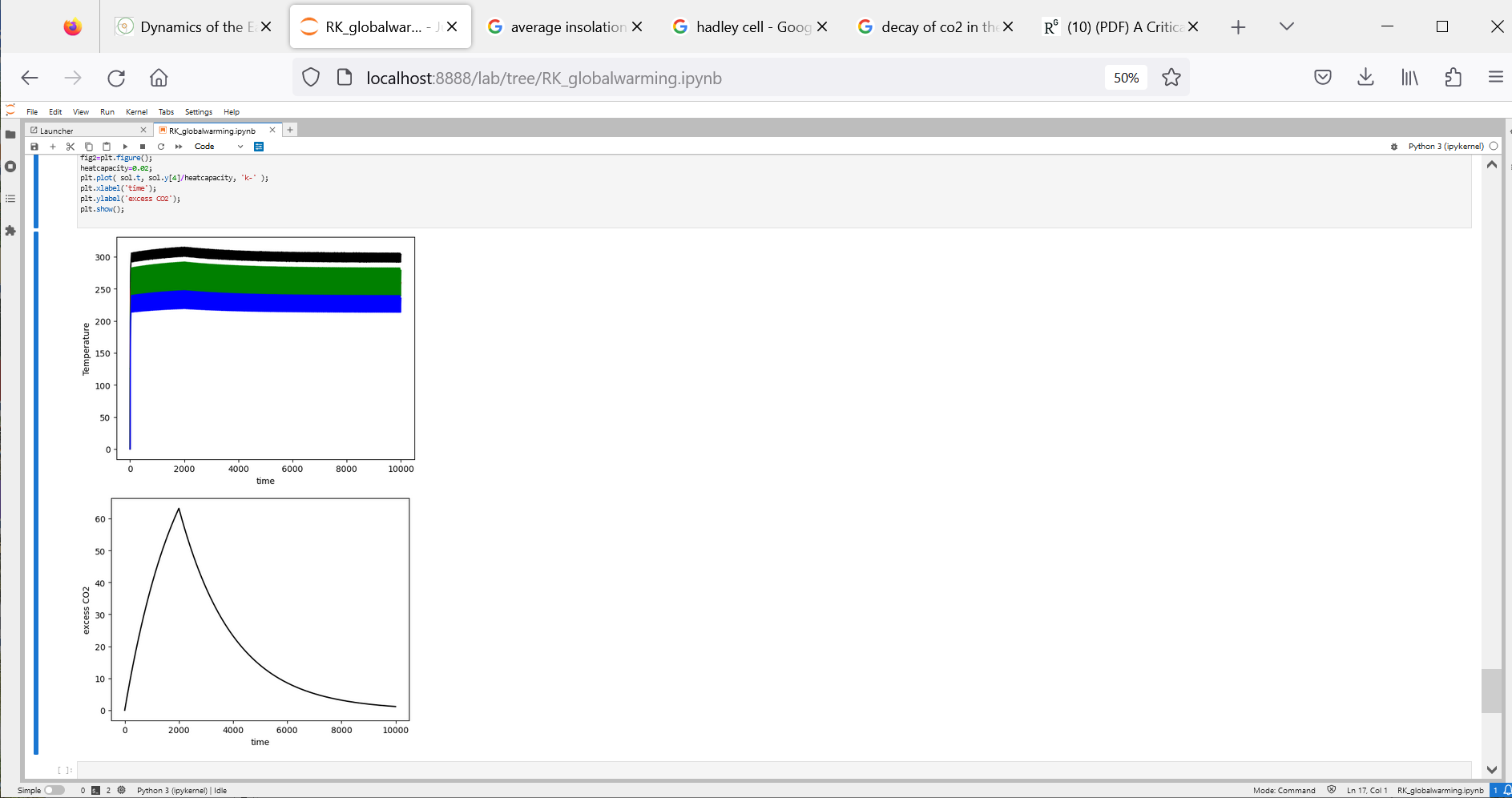